ZAHRANIČNÍ STÁŽ SLOVENSKOv rámci programu Erasmus +
19.3-1.4.2023
ANNA KARFÍKOVÁ A NATÁLIE ŠVECOVÁ
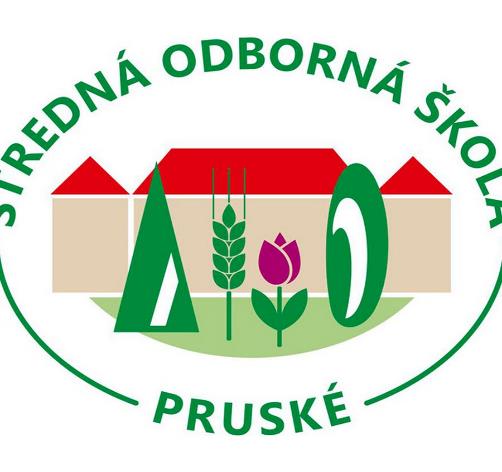 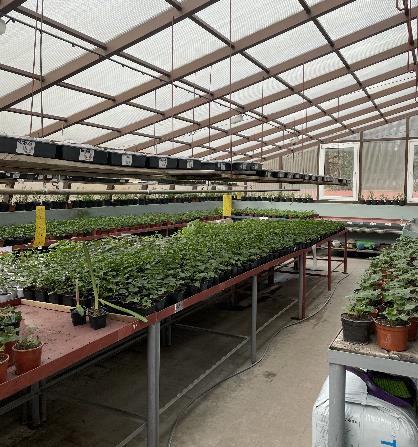 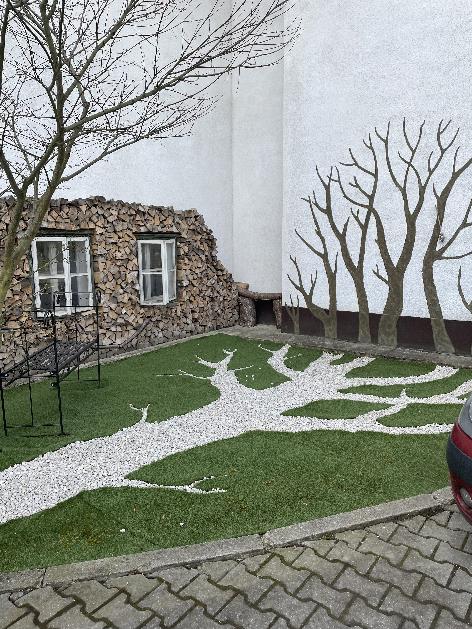 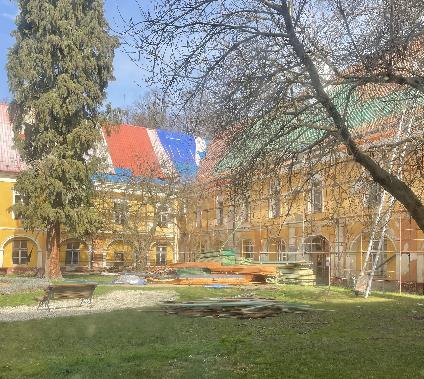 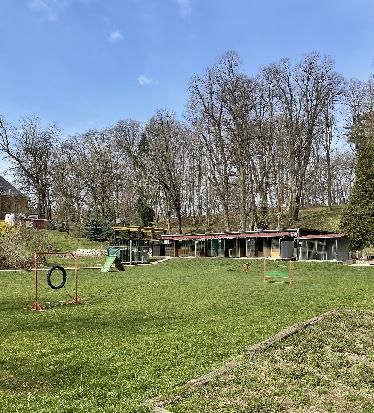 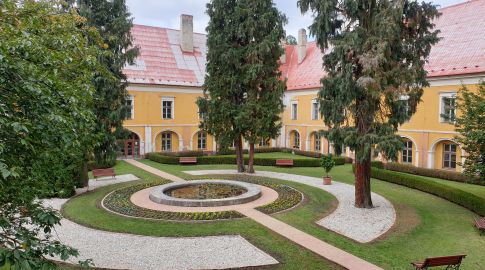 STŘEDNÍ ODBORNÁ  ŠKOLA PRUSKÉ
" Škola, ktorá má zrná múdrosti a klasy budúcnosti."


Studijní obory: Agro mechatronik, podnikatel pro rozvoj venkova, zahradnictví – aranžování květin, Agro podnikání – kynologie
Učební obory: masér, cukrář, polnohospodář, vazač - aranžování květin
UBYTOVÁNÍ
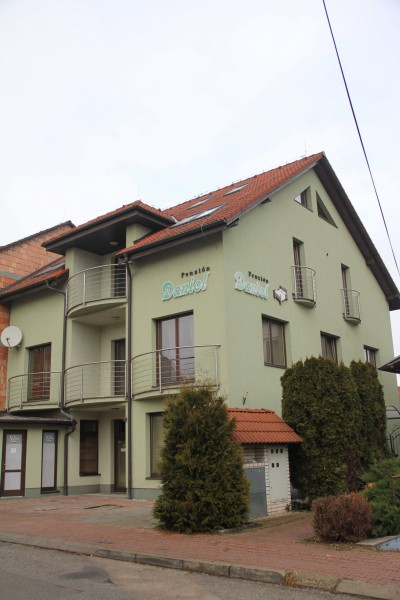 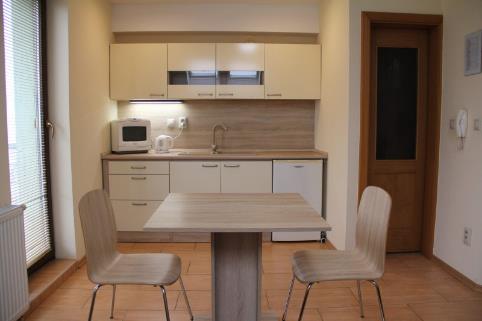 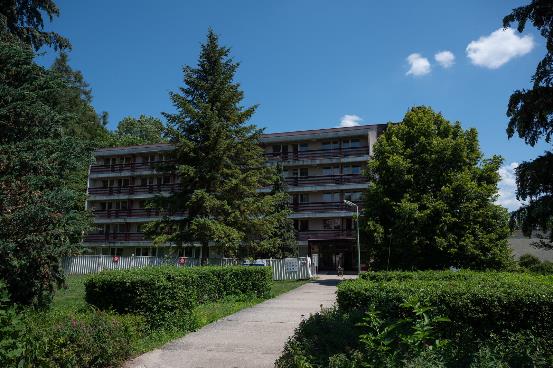 PENZION DANIEL ILAVA
Náhradní ubytování za školní internát
Ubytování bylo bez jídla 
Stravovaly jsme se v restauracích v blízkém okolí penzionu či pracoviště (v dochozí vzdálenosti max. 5 min)
K dispozici byla kuchyňka ( mikrovlnná trouba, lednice, varná konvice) a koupelna se sprchovým koutem
Po dohodě s majiteli jsme mohly využít i pračku
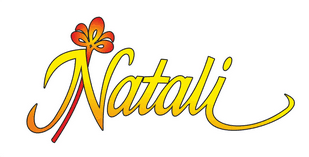 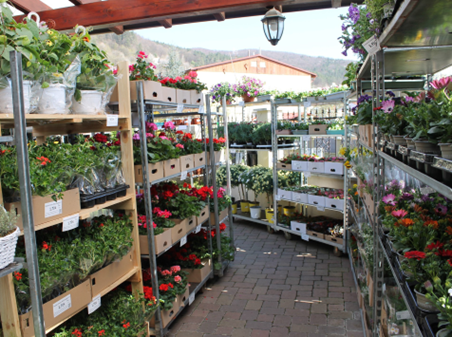 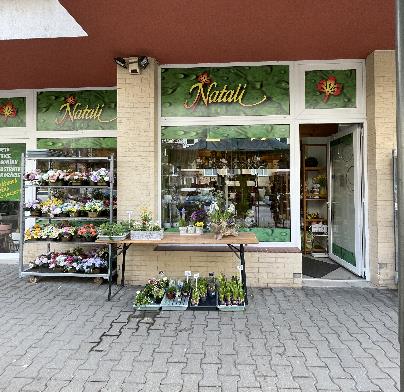 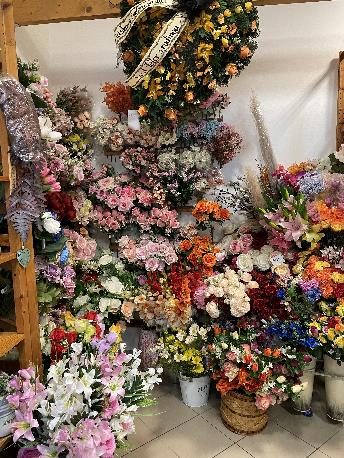 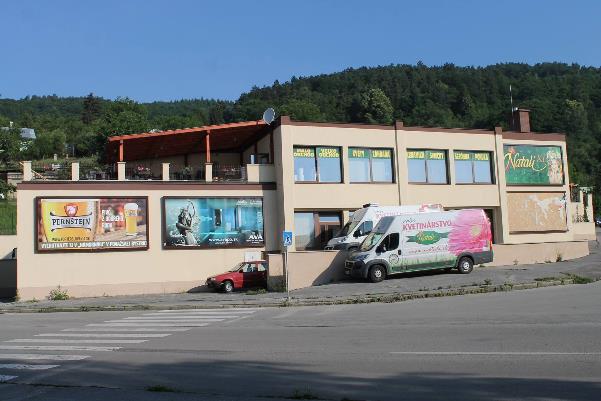 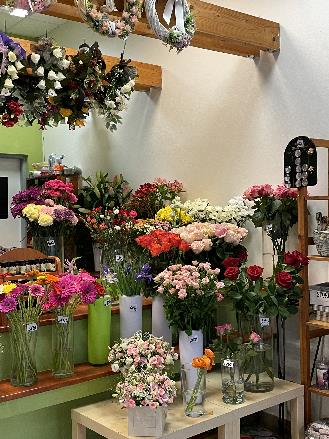 KVĚTINÁŘSTVÍ NATALI
Mají dvě pobočky v Půchově, dále také v Považské Bystrici a Lednických Rovných
Sortiment dováží převážně z velkoprodejny XL Natali v Půchově
Online objednávky rozváží nebo se mohou vyzvednout na prodejnách
V květinářství pracují běžně 3 zaměstnanci a jejich vedoucí
SORTIMENT
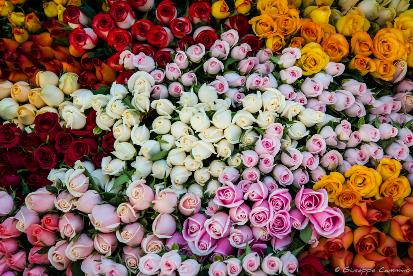 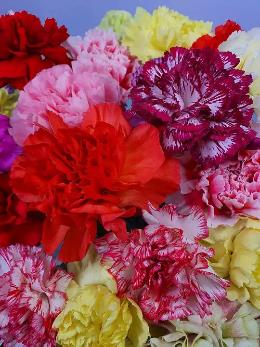 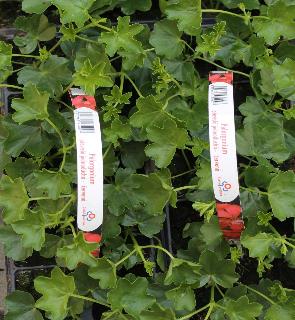 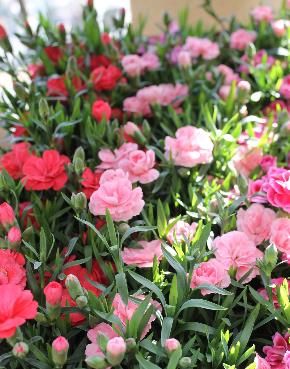 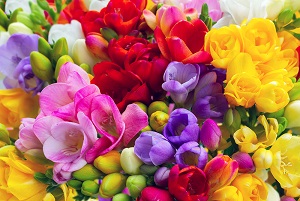 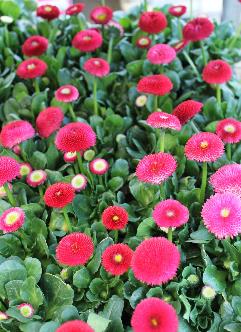 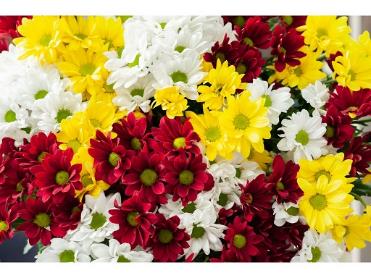 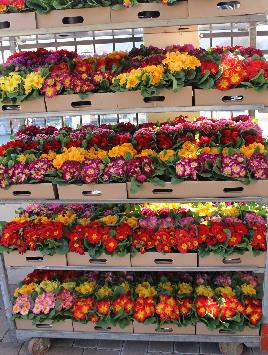 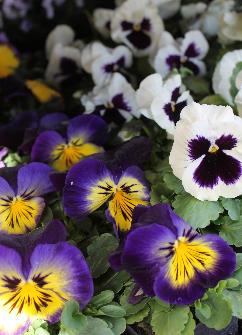 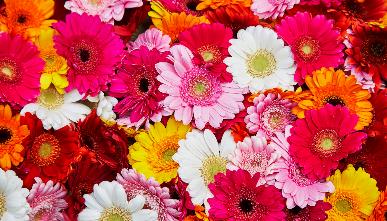 SORTIMENT
V jarním období především cibuloviny a macešky 
Také semínka nebo cibulky 
Z řezaných květu se nejvíce prodávali karafiáty a růže
Velmi častá byla smuteční vazba květů
Neobvyklí je i rozšířený sortiment umělých věnců a  jiných produktů z umělých květi
NAŠE PRÁCE
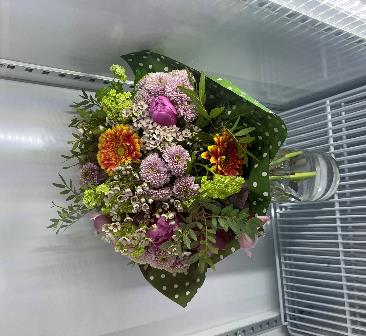 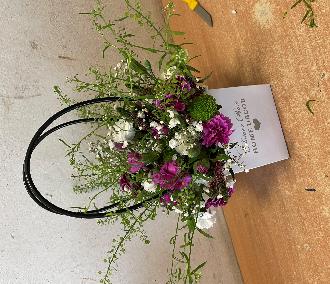 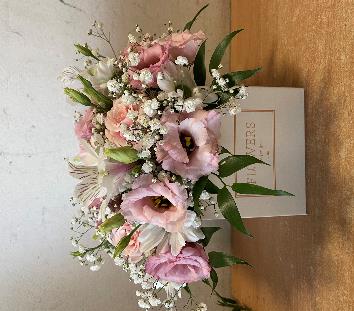 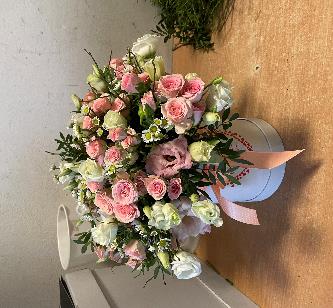 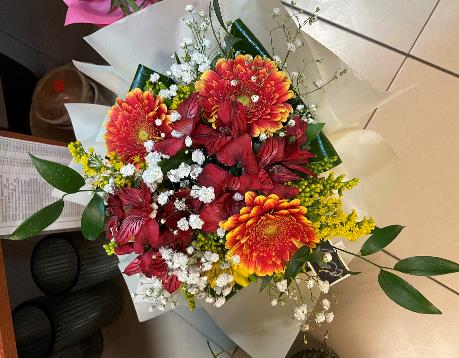 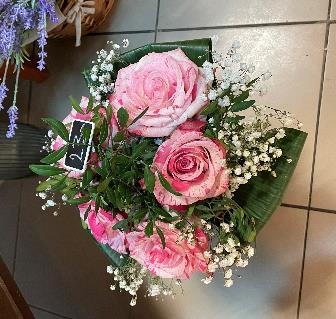 NAŠE PRÁCE
Nejčastěji jsme vázaly kytice do prodeje v rozmezí 
   10 – 30 euro (200-700 Kč)
Ve škole jsme vázaly dvě kytice ke dni učitelů na přání učitelky praxe 
Také jsme dělaly flowerboxy jak na objednávku tak do volného prodeje 
Zkoušely jsme i smuteční floristiku. Konkrétně kytici na položení z umělých květů  
Podílely jsme se i na dvou větších zakázkách. Osazovaly jsme nádoby a zdobily jimi dům i zahradu a rozvážely pokojové rostliny do firem.
BOJNICE
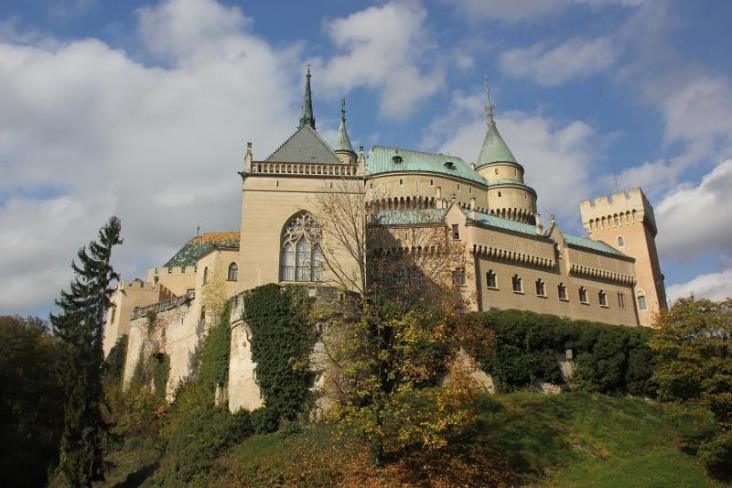 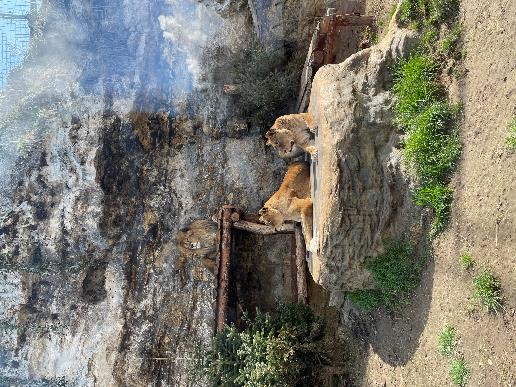 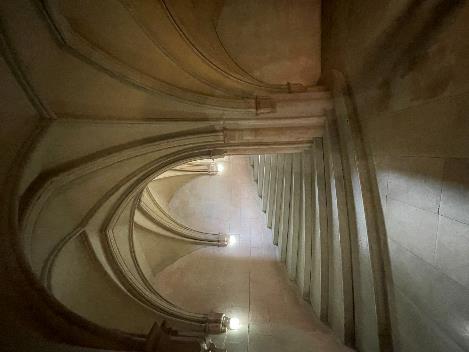 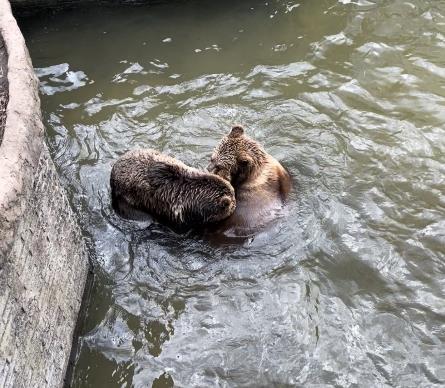 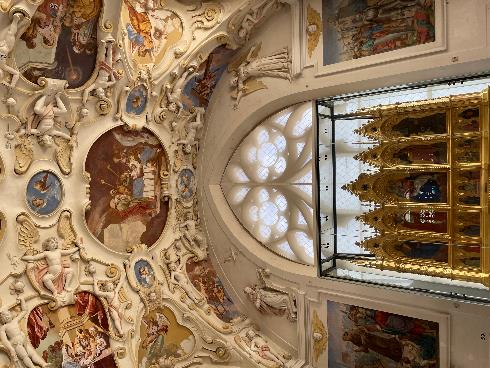 VÝLET DO BOJNIC
O víkendu jsme jeli s učitelkou floristické praxe do Bojnic
Nejprve jsme navštívily zoologickou zahradu 
Pak jsme se šli projít po parku u zámku 
Odpoledne jsme pak měly zařízenou prohlídku zámku i sklepení
SLOVNÍČEK
KARAFIÁT - Klinček
MACEŠKA - Sirotka
RŮŽE – Ruža
PLEVEL - Burinu
KONEV – Kanva
NŮŽKY – Nožnice
PROVÁZEK - Povrázok
DĚKUJEME ZA POZORNOST
V PŘÍPADĚ ZÁJMU O BLIŽŠÍ INFORMACE KONTAKTUJTE NA E-MAIL

anicka.karfikova@gmail.com